Anuitní počty - spoření a důchod
1
Prezentace příkladů
Tým 7
Tým 8

Na příští týden odevzdávají týmy 9 + 10 komentované prezentace!
2
Základní pojmy
Spoření vs. investice
Spořící účty
Termínované vklady, vkladní knížky
Stavební spoření
Je doplňkové penzijní spoření (penzijní připojištění) opravdu spoření (pojištění)?
Důchod = pravidelný příjem (mzda, výnos z majetku, transfer)
Státní
Soukromý
Doživotní
Nekonečný
Předlhůtní/polhůtní
Anuita
Představuje stálou platbu hrazenou v pravidelných časových intervalech po dané období. Při hodnocení těchto plateb se uplatňuje koncept časové hodnoty peněz.
Předlhůtní anuita
Polhůtní anuita
3
Vše, co potřebujete znát
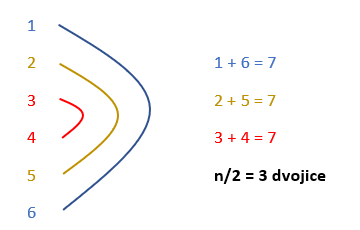 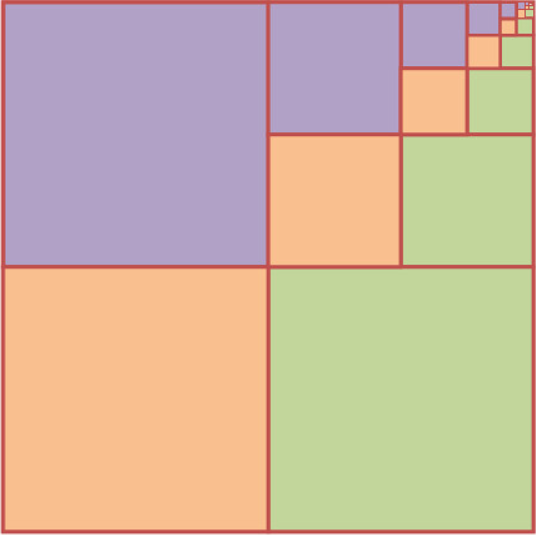 a1 = 1q   = ?
4
Jak to funguje - FVA?
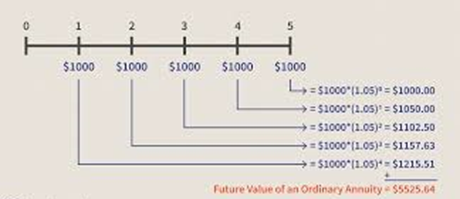 Začít v 1:40
5
Definujte zápatí - název prezentace / pracoviště
Budoucí hodnota anuity (= spoření)
Kde FVA je budoucí hodnota anuity, a je výše anuitní platby, r je úroková míra, n je počet období.
6
Jak to funguje - PVA?
7
Socrative room name: FIMA
Hraní si s časovými hodnotami
Skripta: „Princip důchodového počtu je založen na kalkulaci částky, ze které následně budou vypláceny anuity v průběhu daného časového intervalu. Tato částka musí být rovna součtu současných hodnot budoucích anuit.“
a
a
a
a
PV
a
Alternativně: Cílem je vyjádřit PV všech budoucích anuit. Toho lze však dosáhnout i tak, že využijeme nejprve dopočítání FV všech anuit, což již umíme ze spořícího počtu. Teprve následně budeme vypočtenou souhrnnou FV diskontovat do času 0, abychom spočítali PV. Tohoto typicky lze využít pro snadnější výpočet aritmetické řady v rámci PO < ÚO.
a
a
a
a
a
FV
PV
8
Socrative room name: FIMA
Současná hodnota anuity (= důchod)
9
Kde PVA je současná hodnota anuity, a je výše anuitní platby, r je úroková míra, n je počet období.
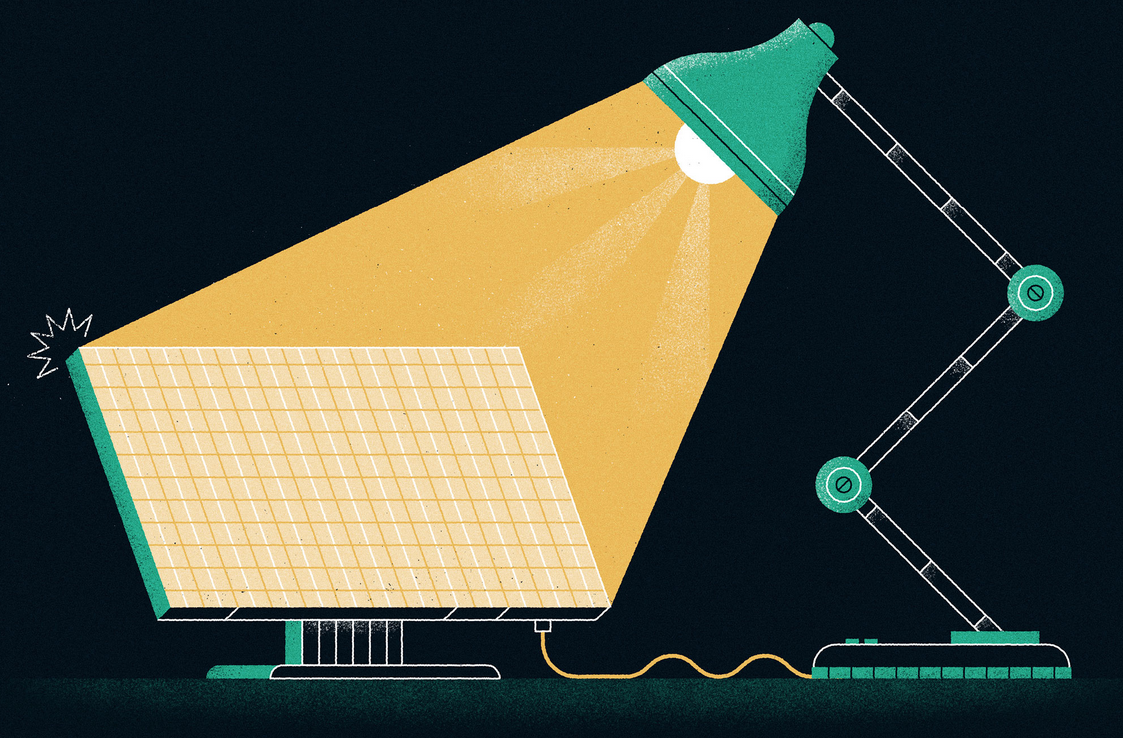 Nekonečný důchod
10
Socrative room name: FIMA
Jaké příklady budeme řešit?
Co hledám?
FVA vs. PVA
Výši anuity = a
Délku spoření = n

Pozor na úrokové období, zadanou úrokovou míru a typ úročení 
Kdy ukládáme prostředky = před/polhůtní spoření?
Ukládáme častěji během jednoho úrokového období?
Ukládáme méně často, než je náš účet úročen?
Je třeba upravit nominální úrokovou míru na úrokové období?
Úročí banka standardně (složeně), nebo jinak (např. spojitě)?

Zohledňuji daň, inflaci, poplatky
Daň se platí vždy ze zisku!!!
Pozor na období: rozdíl mezi ÚO a DO, poplatky za správu apod.
Výpočet FVA lze využít i pro pravidelné měsíční poplatky apod.
Diskontuji FVA na reálnou hodnotu = totožný postup co známe

Dynamický vývoj: průběžné změny v úrokové sazbě, inflaci apod.
11
Než začneme počítat
UO = PO	Tvoří geometrickou řadu.
UO < PO	Tvoří geometrickou řadu, pozor na kvocient.
r – roční míra
l – počet UO během roku
m – počet vkladů během roku
n – počet let
UO > PO	Tvoří aritmetickou a geometrickou řadu.
12
Vzorový příklad - spoření
Kolik bude činit Vaše pravidelná úložka, kterou si zabezpečíte při měsíčním spoření během 10 let částku 850.000 Kč? Banka připisuje úrok ročně a úroková sazba činí 3 % p. a. Prostředky vkládáte na BÚ na začátku měsíce. Kolik bude výška vkladu, jestli bude vklad polhůtní. 

Jak řešíme?
13
Vzorový příklad – řešení 1a
Kolik bude činit Vaše pravidelná úložka, kterou si zabezpečíte při měsíčním spoření během 10 let částku 850.000 Kč? Banka připisuje úrok ročně a úroková sazba činí 3 % p. a. Prostředky vkládáte na BÚ na začátku měsíce.
Jaká je úložka za celé ÚO, jeden rok?
Suma úložek = 12a, ale co úroky?
V rámci jednoho ÚO jednoduché úročení
Každý měsíc vložíme a, tedy každé další a je za rok úročené o r/12 méně, než předešlé
Vzniká aritmetická řada:
6
12
2
5
8
10
1
11
4
7
3
9
14
Vzorový příklad – řešení 1a
a = ?
FVA = 850 000
r = 3 % p. a.
n = 10 let
m(a) = 12 (měsíční spoření)
m(r) = 1 (ÚO = 1 rok)
m(a)>m(r) = AR

na začátku měsíce
15
Vzorový příklad – řešení 1b - tabule
Kolik bude činit Vaše pravidelná úložka, kterou si zabezpečíte při měsíčním spoření během 10 let částku 850.000 Kč? Banka připisuje úrok ročně a úroková sazba činí 3 % p. a. Kolik bude výška vkladu, jestli bude vklad polhůtní.
Jaká je úložka za celé ÚO, jeden rok?
Suma úložek = 12a, ale co úroky?
V rámci jednoho ÚO jednoduché úročení
Každý měsíc vložíme a, tedy každé další a je za rok úročené o r/12 méně, než předešlé
Vzniká aritmetická řada
6
12
2
5
8
10
1
11
4
7
3
9
16
Vzorový příklad – řešení 1b
Kolik bude činit Vaše pravidelná úložka, kterou si zabezpečíte při měsíčním spoření během 10 let částku 850.000 Kč? Banka připisuje úrok ročně a úroková sazba činí 3 % p. a. Kolik bude výška vkladu, jestli bude vklad polhůtní.
Jaká je úložka za celé ÚO, jeden rok?
Suma úložek = 12a, ale co úroky?
V rámci jednoho ÚO jednoduché úročení
Každý měsíc vložíme a, tedy každé další a je za rok úročené o r/12 méně, než předešlé
Vzniká aritmetická řada
PŘIDÁME ČLEN PRO ZJEDNODUŠENÍ:
6
12
2
5
8
10
1
11
4
7
3
9
17
Vzorový příklad – řešení 1b
a = ?
FVA = 850 000
r = 3 % p. a.
n = 10 let
m(a) = 12 (měsíční spoření)
m(r) = 1 (ÚO = 1 rok)
m(a)>m(r) = AR

na konci měsíce
18
Příklady Socrative 1 - 3 na zamyšlení
+ Hlasování:
Pro který případ lze představený přístup (výpočet FVA pomocí součtu geometrické, případně i aritmetické řady) využít:

A) V případě standardního úročení jednorázového vkladu, pokud u tohoto vkladu musíme platit pravidelné poplatky vyjádřené jako procento ze zisku?

B) V případě standardního úročení jednorázového vkladu, pokud u tohoto vkladu musíme platit pravidelné poplatky vyjádřené v absolutní částce (např. poplatek za správu 50 Kč každé čtvrtletí)?
19
Příklad Socrative 4 - spoření
Kolik naspoříte za pět a půl roku, pokud budete pravidelně ukládat na konci každého pololetí částku 1.500 Kč? Bankovní instituce nabízí sazbu 3,7 % p. a. a připisuje úrok každý měsíc. Připisované úroky podléhají srážkové dani ve výši 15%.
20
Příklad Socrative 4 – řešení
a = 1 500
FVA = ?
r = 3,7 % p. a.
n = 5,5 let
m(a) = 2 (pololetní spoření)
m(r) = 12 (ÚO = 1 měsíc)
Tax = 15%
na konci měsíce
21
Příklad Socrative 5 - spoření
Jak často musíte vkládat na bankovní účet částku 750 Kč vždy na začátku platební periody, jestliže za 8 let si naspoříte částku 250.275,3 Kč. Banka poskytuje úrokovou sazbu 0,3 % p. m. a úrokové období je tři měsíce.
22
Příklad Socrative 5 – řešení
a = 750
FVA = 250 275,3 Kč
r = 0,3 % p. m.
n = 8 let
m(a) = ?
m(r) = 4 (ÚO = 1 kvartál)
na začátku periody
23
Vzorový příklad - důchod
Kolik anuit vyplatíte a jak dlouho budete vyplácet částku 789 Kč v pravidelných 15 denní intervalech, pokud víte, že máte k dispozici objem prostředků ve výši 135 250,64 Kč. Finanční ústav, který vám bude spravovat prostředky, garantuje po celou dobu úrokovou sazbu 1,8 % p. q. Úrok je počítán 24 krát do roka. Dále víte, že se jedná o předlhůtní důchod.
24
Vzorový příklad - řešení
PV = 135 250,64 Kč = D0
a = 789 Kč
r = 1,8 % p.q. = 0,3 % p.15d.
PO = 15 dní
ÚO = 15 dní
......
PVa1=a
a3
a2
počet anuit, tj. 10 let
25
Příklady Socrative 6 – 7 na zamyšlení
26
Příklad Socrative 8 - důchod
Kolik prostředků musíte mít k dispozici, abyste zajistili pravidelný dvoudenní důchod ve výši 10,- po dobu 12 let, jestliže víte, že úroková sazba, kterou po celou dobu bude banka garantovat, činí 3,4 % p. a. Banka připisuje úrok každý měsíc. Uvažujte předlhůtní úrok.
27
Socrative room name: FIMA
Příklad Socrative 8 – řešení
a = 10 Kč
n = 12 let
r = 3,4 % p.a.
ÚO = 30 D
PO = 2 D
m = 15
D0 = ?
Nejprve vypočtěme co se stane v rámci 1 úrokovacího období
a dosadíme za a1 do geometrické řady, kde jeden člen odpovídá úrokovacímu období:
28
Příklad Socrative 8 – řešení
a = 10 Kč
n = 12 let
r = 3,4 % p.a.
ÚO = 30 D
PO = 2 D
m = 15
D0 = ?
Příklad lze samozřejmě zapsat v jedné rovnici:
což lze upravit do tvaru:
kde r = 0,034/12         a          kde n = 12*12
29
Příklad Socrative 9 - důchod
Vypočítejte částku, která vám zajistí měsíční polhůtní věčný důchod ve výši 30 000,--. Víte, že úroková sazba činí 5 % p.a. a úrokovací období je jeden měsíc. Proveďte zkoušku (na tabuli).


Jak by se změnil výpočet, kdyby ÚO = 6 měsíců? (na tabuli)
30
Socrative room name: FIMA
Příklad Socrative 9 – řešení 1/2
a = 30 000 Kč
n = ∞
r = 5 % p.a.
ÚO = 1 M
PO = 1 M
Polhůtní
D1 = ?
alternativně lze zkrátit:
Zkouška: Pokud má být důchod věčný, tak musí být vyplácená anuita rovna (nebo menší) naběhlému úroku za dané období. Jinými slovy se dostupný kapitál po zúročení a výplatě anuity nesmí snižovat.
D1 + I - a = D1  ...............
31
Příklad Socrative 9 – řešení 2/2
a = 30 000 Kč
n = ∞
r = 5 % p.a.
ÚO = 6 M
PO = 1 M
Polhůtní
D1 = ?
Jak by se změnil výpočet, kdyby ÚO = 6 měsíců?
32
Zamyšlení:
Pokud platíme vstupní poplatek a roční průběžné poplatky, jak je zakomponujeme do výpočtu? Uvažujte situaci: Na konci každého roku platíte poplatek za vedení účtu 100 Kč. Poplatek za zřízení účtu je 1 000 Kč, chceme zjistit anuitu, díky které za dané období naspoříme 100 000 Kč = toto si budeme moci z účtu vybrat.
33
Příklad Socrative 10 - spoření
Stanovte výši předlhůtní anuity, která vám při spojitém úročení vygeneruje během 15 let 900.000,-. Víte, že kvartální efektivní úroková sazba činí 0,8 %. Prostředky vkládáte na bankovní účet v 15-denních intervalech.  Na konci každého roku platíte poplatek za vedení účtu 300 Kč. Poplatek za zřízení účtu je 9 000 Kč
34
Socrative room name: FIMA
Příklad Socrative 10 – řešení
a = ? předlhůtní
FVA = 900 000 Kč
r = 0,8 % p. q.
n = 15 let
m(a) = 24 (15-denní interval)
m(r) = nekonečno= spojité úročení
Poplatek správa = 300 Kč/rok/na konci
Zřizovací poplatek = 9 000 Kč
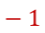 35
Příklad Socrative 11 - spoření
Na účet jsme vložili 200 000 Kč na 5 let při sazbě 2% p.q. a čtvrtletním připisování úroků. Za zřízení účtu jsme z vkladu zaplatili poplatek 5000 Kč. Dále jsme platili půlroční poplatek ve výši 200 Kč (na konci). Kolik jsme na konci spoření měli na účtu prostředků?
36
Socrative room name: ABCDE
Příklad Socrative 11 – řešení
PV = 200 000 Kč jednorázově
r = 2 % p. q.
n = 5 let
m(r) = 4 (čtvrtletní ÚO)
Poplatek = 200 Kč/půlrok/polhůtní
m(poplatek) = 2
Zřizovací poplatek = 5 000 Kč
FV_netto = ?
37
Příklad Socrative 12 - spoření
Na účet jsme vložili 200 000 Kč na 5 let při sazbě 2 % p.q. a čtvrtletním připisování úroků. Za zřízení účtu jsme zaplatili poplatek 5000 Kč. Dále jsme platili půlroční poplatek ve výši 200 Kč (na konci). Jaká byla průměrná roční výnosnost investice?
38
Socrative room name: ABCDE
Příklad Socrative 12 – řešení
PV = 200 000 Kč jednorázově
n = 5 let
FV = 287 354 Kč
r_výnosnost = ? p. a.
39
Příklad Socrative 13 - spoření
Jak dlouho musíte spořit pravidelnou úložku ve výši 2 000 Kč vždy na konci pololetí, jestliže si chcete našetřit na dovolenou v hodnotě 82238,05 Kč? Úroková sazba nabízená bankou je 1,8 % p. s. a úrok je připisován v měsíčních intervalech.  Počítejte s efektivní úrokovou mírou.
40
Příklad Socrative 13 – řešení
a = 2 000
FVA = 82 238,05 Kč
r = 1,8 % p. s.
n = ?
m(a) = 2 (pololetní spoření)
m(r) = 6 (ÚO = 1 měsíc, 6x/půlrok)
m(a)<m(r), úročí se častěji
na konci pololetí
41
Příklad Socrative 14 – část ½, důchod
Kolik činí roční nominální diskontní sazba se dvěma konverzemi (odpovídá délce ÚO). Zvolená diskontní sazba vám zaručí pravidelný polhůtní měsíční důchod ve výši 4350 na půl roku. Dále víte, že suma současných hodnot výplat za úrokové období odpovídá částce 25491.
42
Příklad Socrative 14 – řešení ½
D1 = 25 491 Kč
a = 4 350 Kč
ÚO = 6 M
PO = 1 M
m = 6
Jelikož PO < ÚO, tak budeme využívat lineární počty. Můžeme se rozhodnout zdali počítat skrze předlhůtní (obchodní diskont) nebo polhůtní úročení (úroková sazba).
nebo
43
Příklad Socrative 15 – část 2/2, důchod
Kolik činí roční nominální diskontní sazba s dvěma konverzemi (odpovídá délce ÚO). Zvolená diskontní sazba vám zaručí pravidelný polhůtní měsíční důchod ve výši 4350 na půl roku. Dále víte, že suma současných hodnot výplat za úrokové období odpovídá částce 25491.
Určete roční efektivní úrokovou sazbu.
44
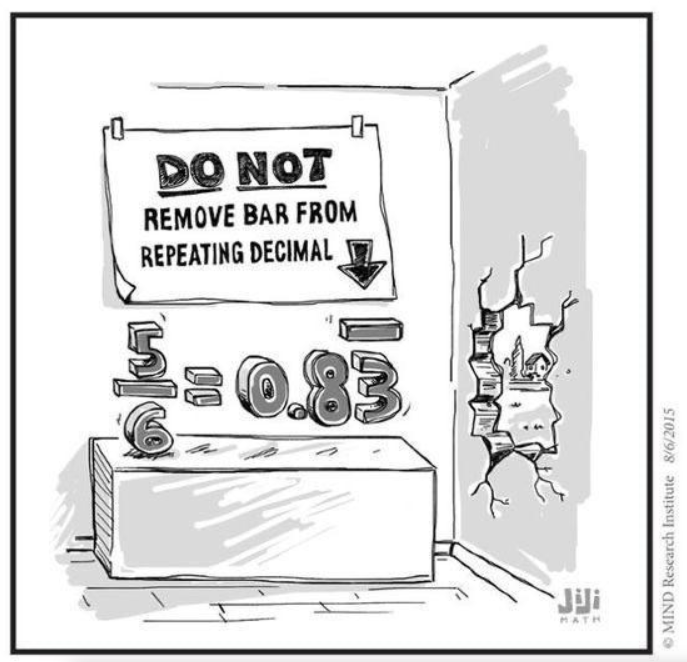 Příklad Socrative 15 – řešení 2/2
D1 = 25 491 Kč
a = 4 350 Kč
ÚO = 6 M
PO = 1 M
m = 6
Vyjdeme z dopočtené pololetní diskontní sazby. Nemůžeme vycházet z roční sazby se dvěma konverzemi, jelikož to není efektivní sazba.
kde m se v tomto případě rovná 2
45
Děkuji za aktivní účast v případě dotazů piště 
46